Collaborative Reporting Meeting: Metrics
Kristen DeVanna Fussell, PhD, Associate Director, Ohio Sea Grant
Erin Monaco, Program Administrator, Ohio Sea Grant
Metrics reporting - Organization is key
Excel spreadsheet of all metrics on one tab
Each metric has a cell full of notes
Where do I get numbers from?
Helpful tips or things to remember
Previous few years of data included
Also take notes for future years
Annual Action Plan meeting in January
Touchpoint with staff – Are we meeting targets?
Take notes for the future year (I will not remember unless notes are taken!)
Grants ending
New events
Changes to programming I should be aware of
Metrics reporting - Organization is key
Keep hidden until number for current year is calculated. I use this to check myself.
Organization of Spreadsheet
How we collect our metrics
Personal communication with staff
Communications and reporting with PI’s and students
Our internal events database (Mystro)
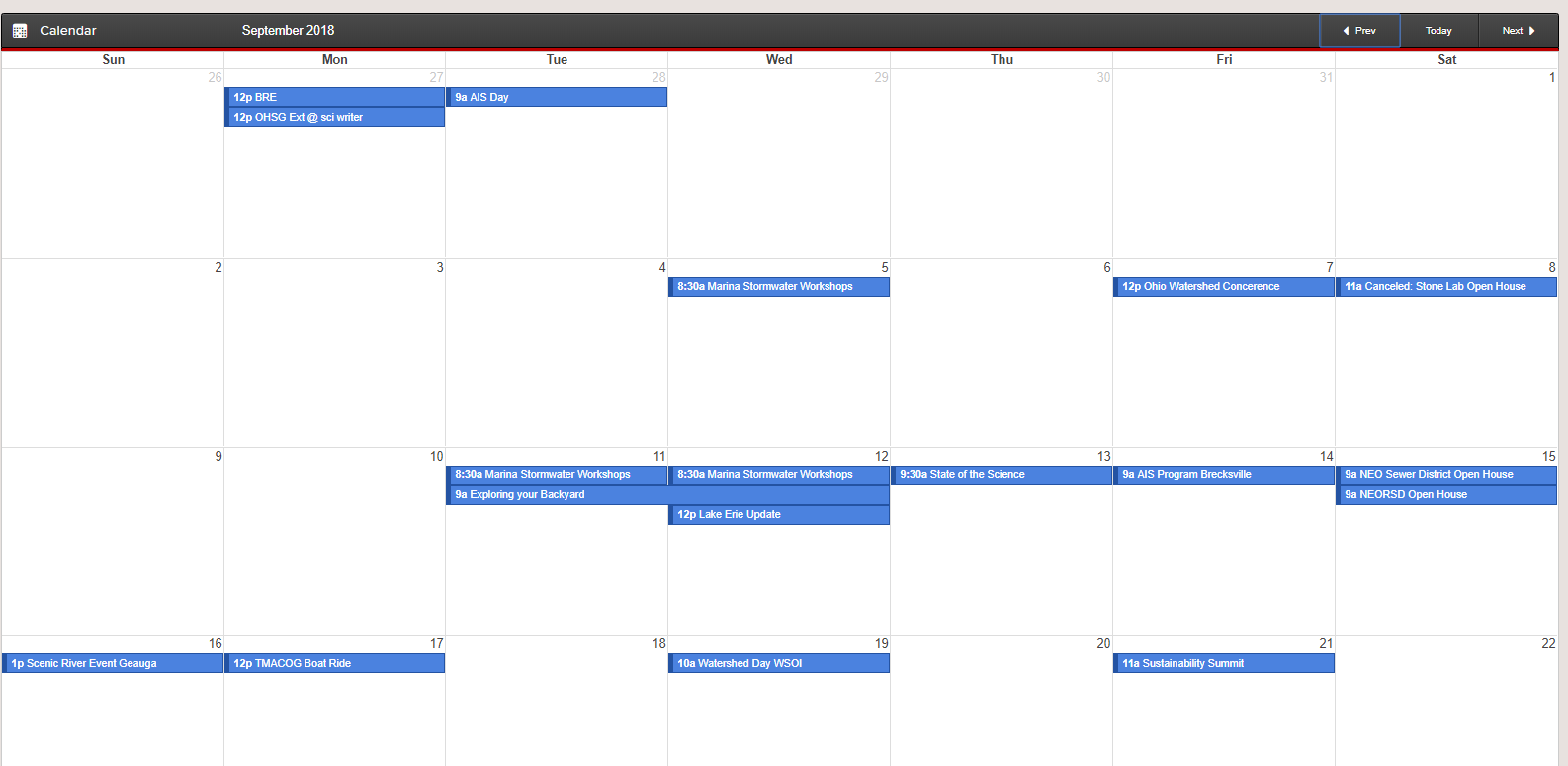 [Speaker Notes: Regular touchpoints through out the process]
Sea Grant Staffing
Sea Grant Staffing
Work with Business Manager on all staff hired by OHSG
Full-time, part-time, seasonal, students
Assist with category classifications
Use research annual reports for PI, graduate student and undergraduate numbers
Ask for PI person-months
Number of students supported
Degree student is seeking
Start date of student on project
Amount of student time on project
Did student graduate?
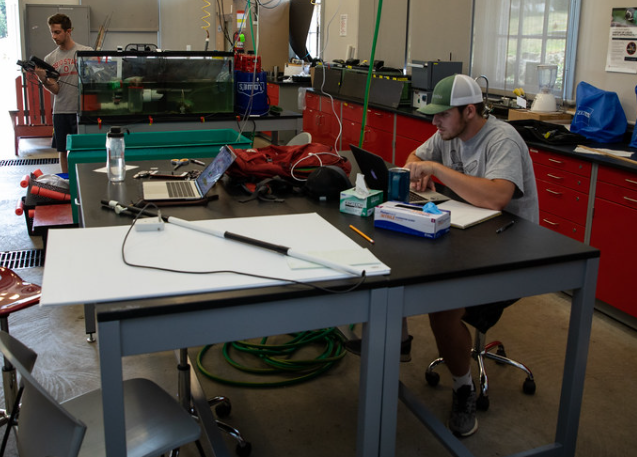 [Speaker Notes: Regular PI Portal meetings and review of projects/deadlines;  decision making on where paid from; collaboration with program leaders, business manager, and PIs.]
Core funding
Work with your program’s Research Coordinator for this metric
Pre- and Full Proposals submitted and funded
Number submitted and funded from home institution
I include all large and small grant proposals from our core omnibus funding
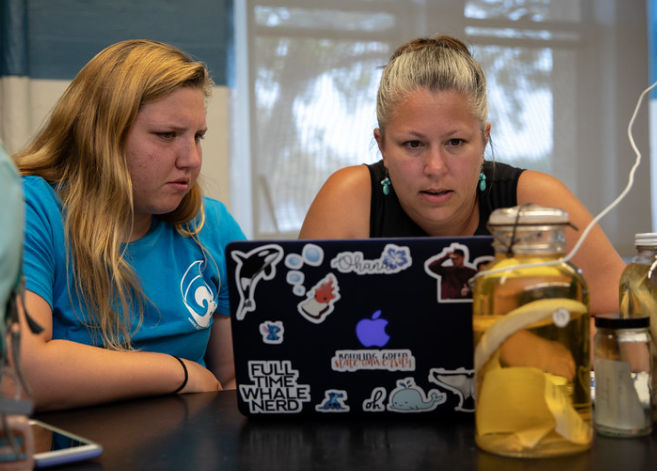 [Speaker Notes: Regular touchpoints through out the process]
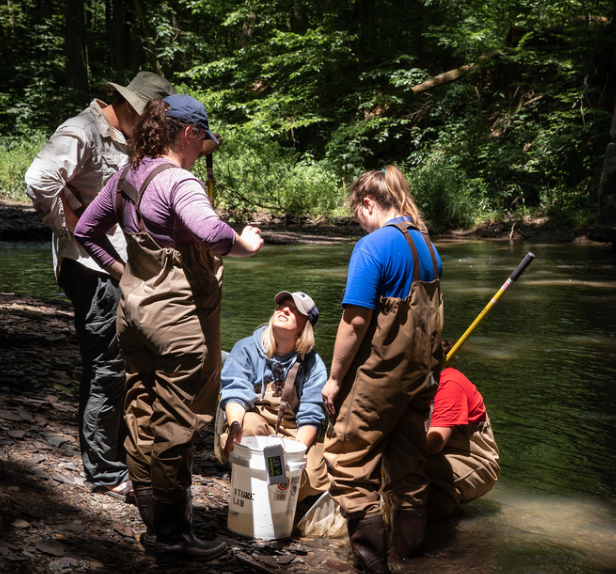 Supported students
Work with Business Manager and OHSG staff students supported by the program (hired as seasonal staff, scholarships, fellows, RA’s)
Use research annual reports for students supported by research funding
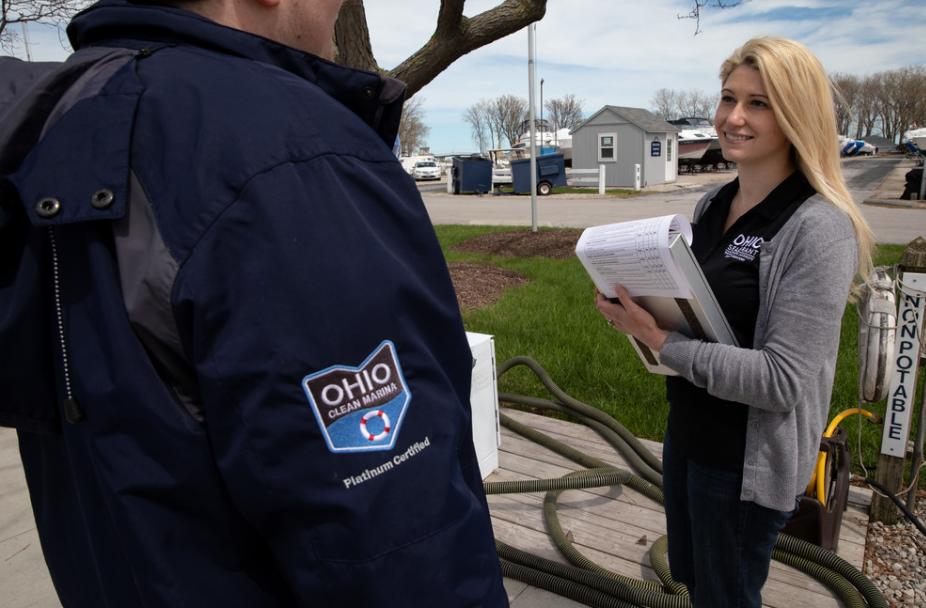 Clean Marina and HACCP
Statewide programming
HACCP: AIS and seafood 
Connect with our extension educators conducting the programming
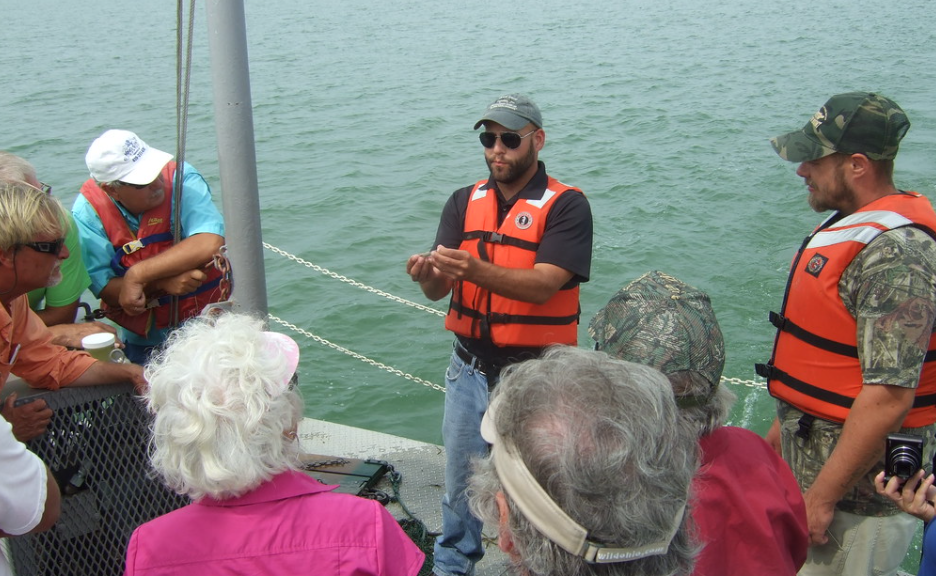 Volunteer hours
Beach clean up volunteers
Friends of Stone Laboratory – island clean-up, events
Charter captain volunteers
Lake Erie Watersnake sampling
OHSG programs and events
Internal database: Mystro people, events, publications and reporting
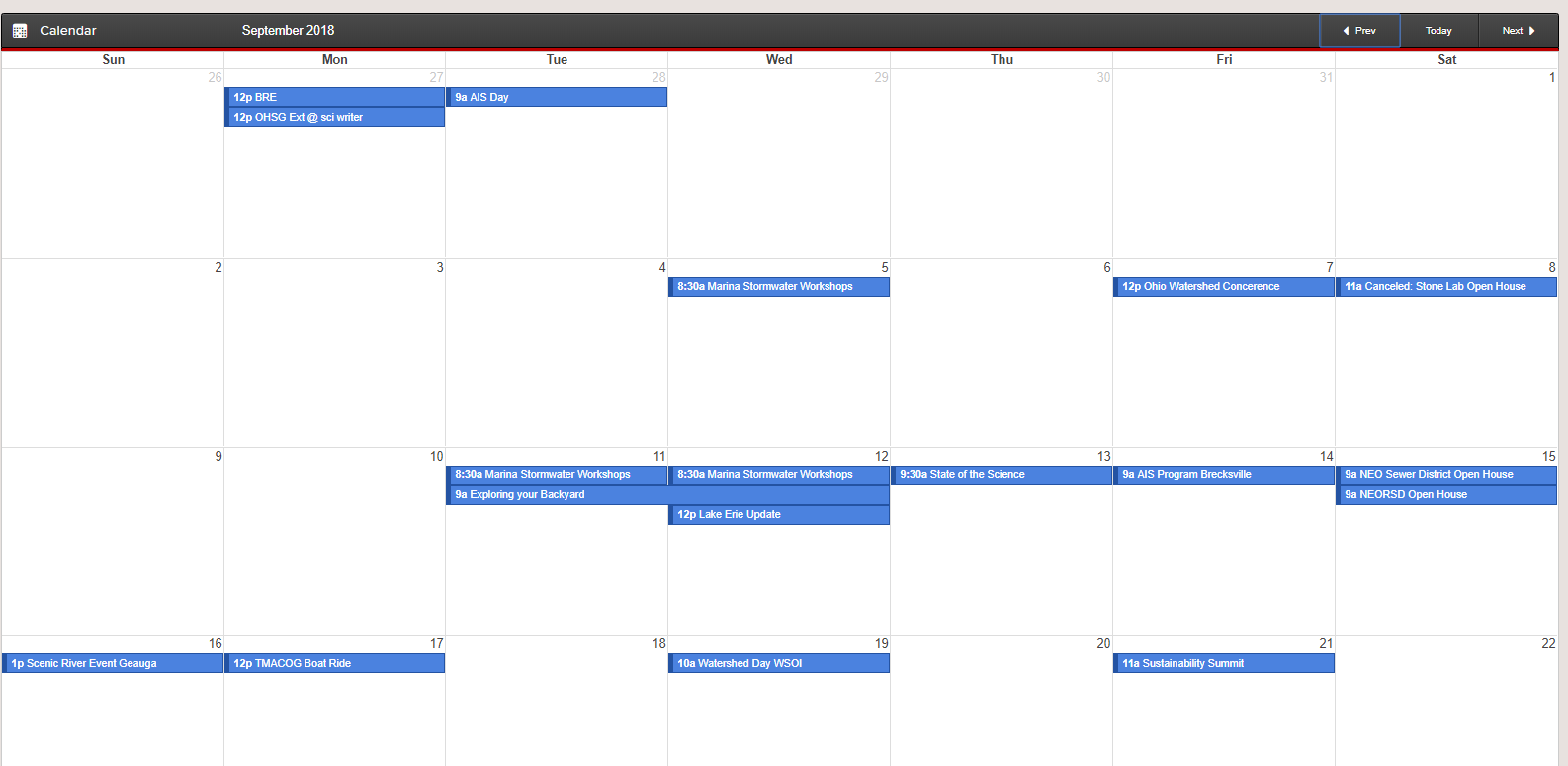 OHSG sponsored events and attendees
Query event database
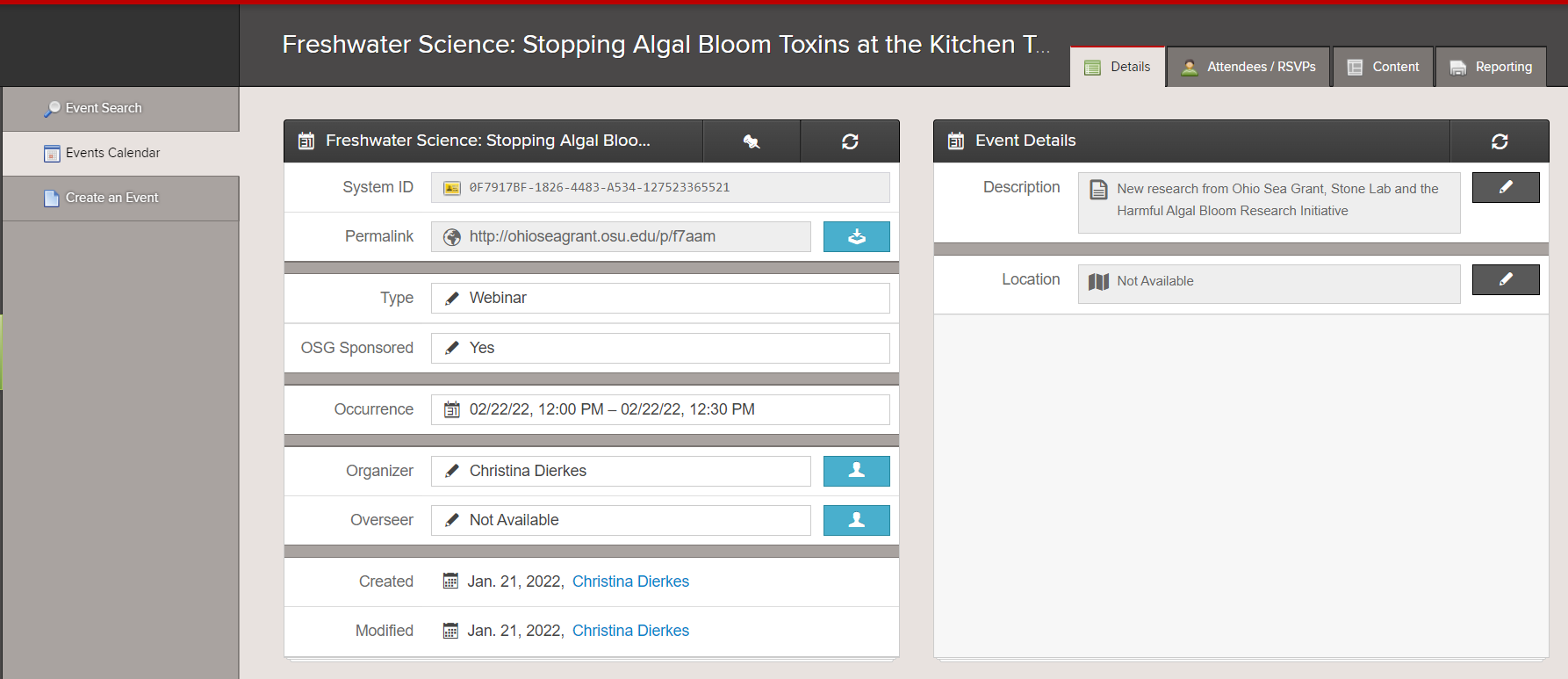 OHSG sponsored events and attendees
Query event database
Sort by OHSG sponsored events and add attendees
Does take some clean-up on my end
Try to have staff report events as they happen
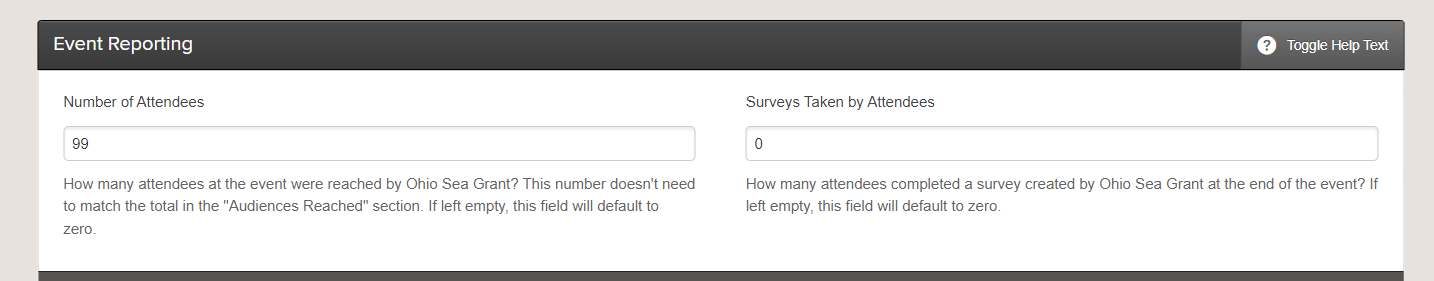 Presentations and attendees
Query event database
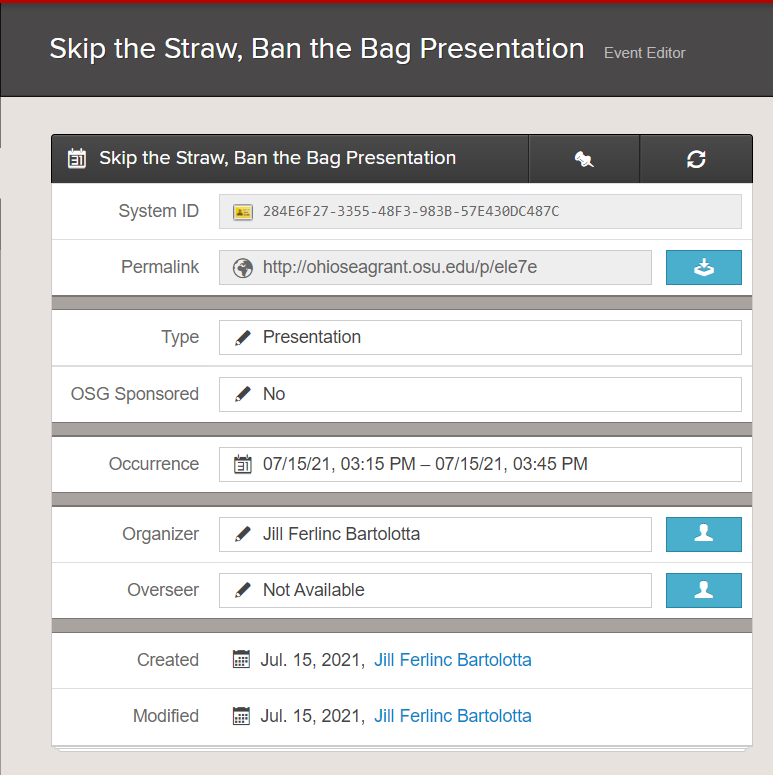 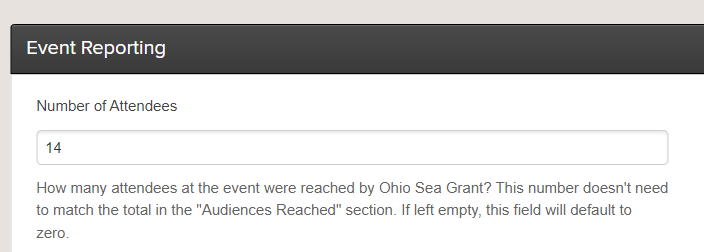 P-12 Educators
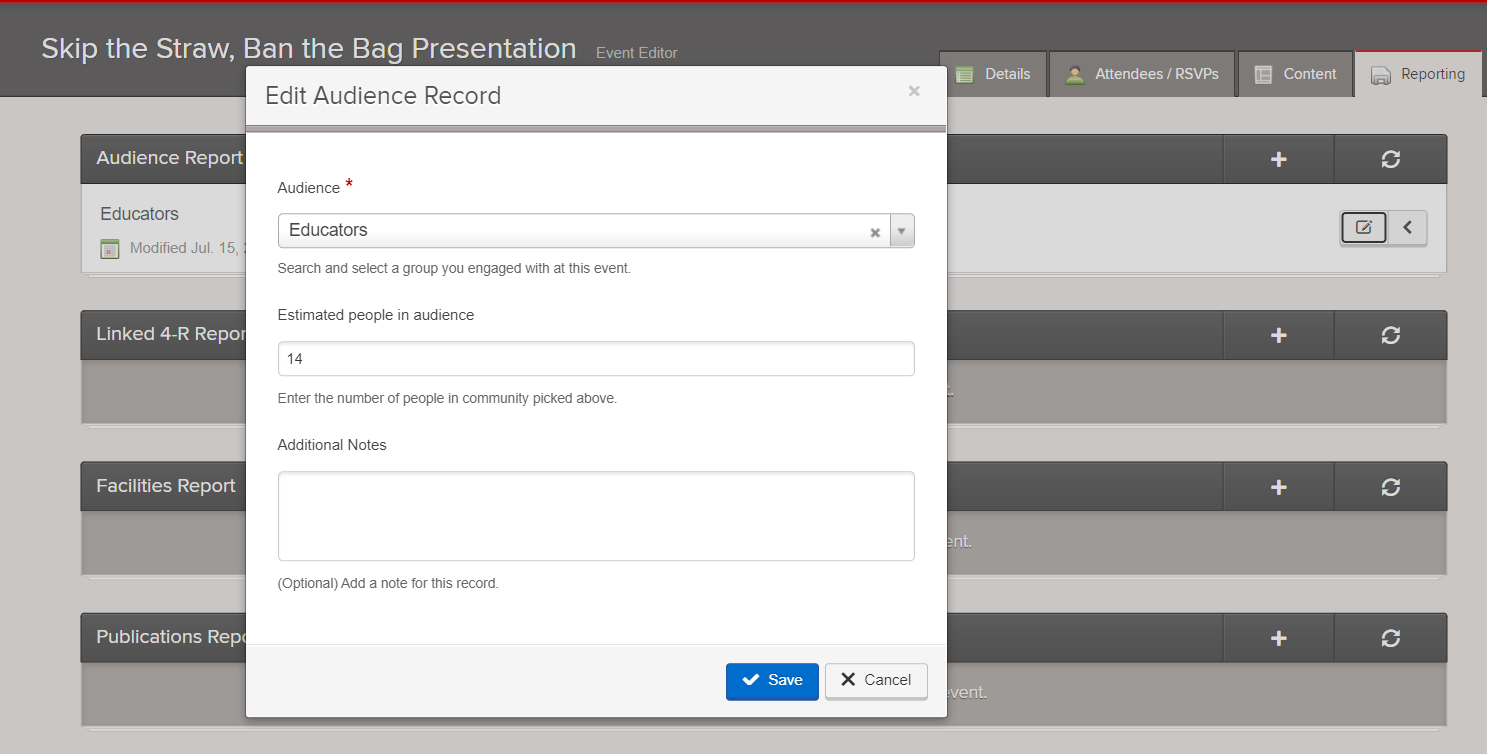 P-12 Students Reached
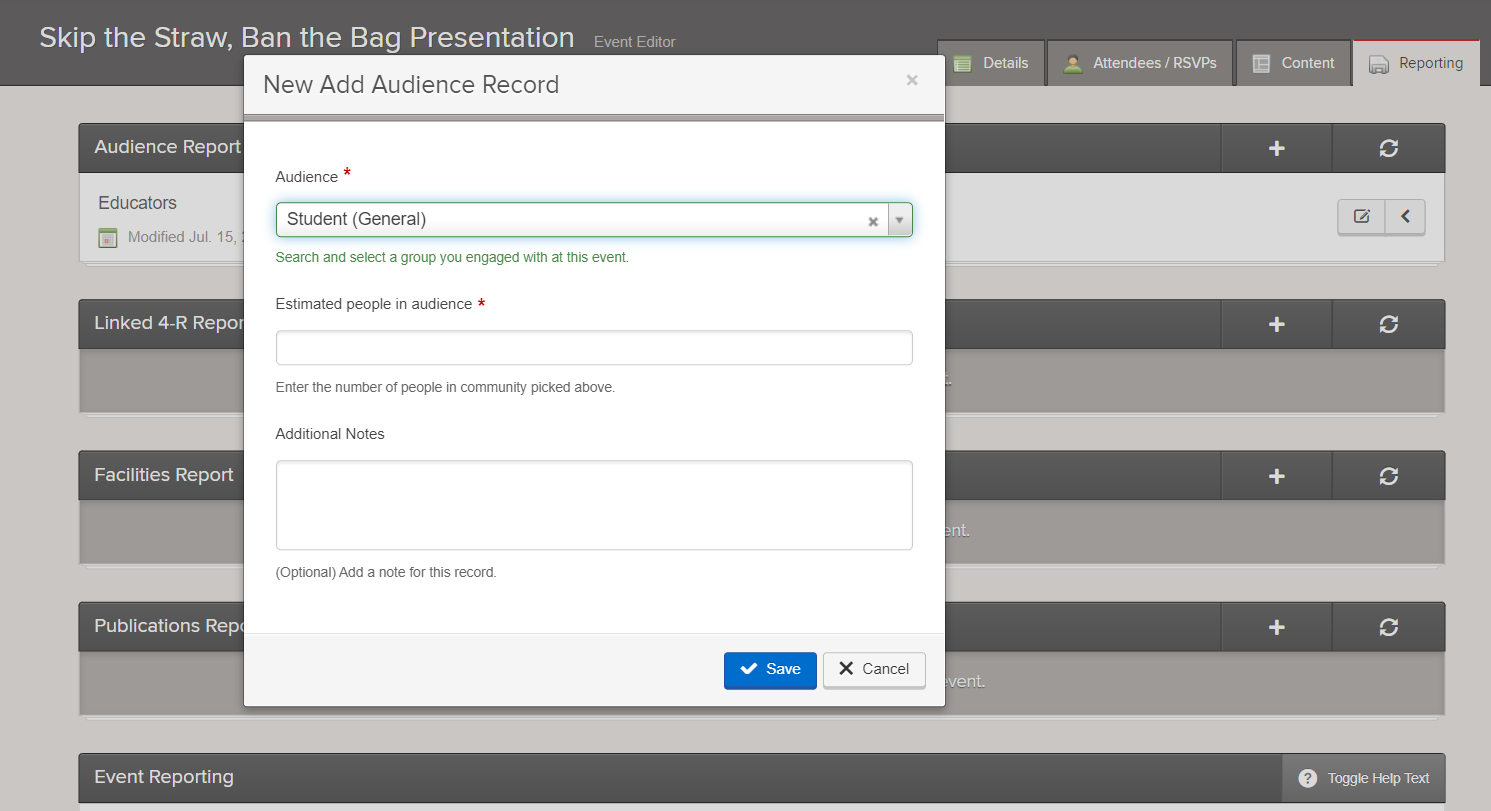 P-12 Students Reached
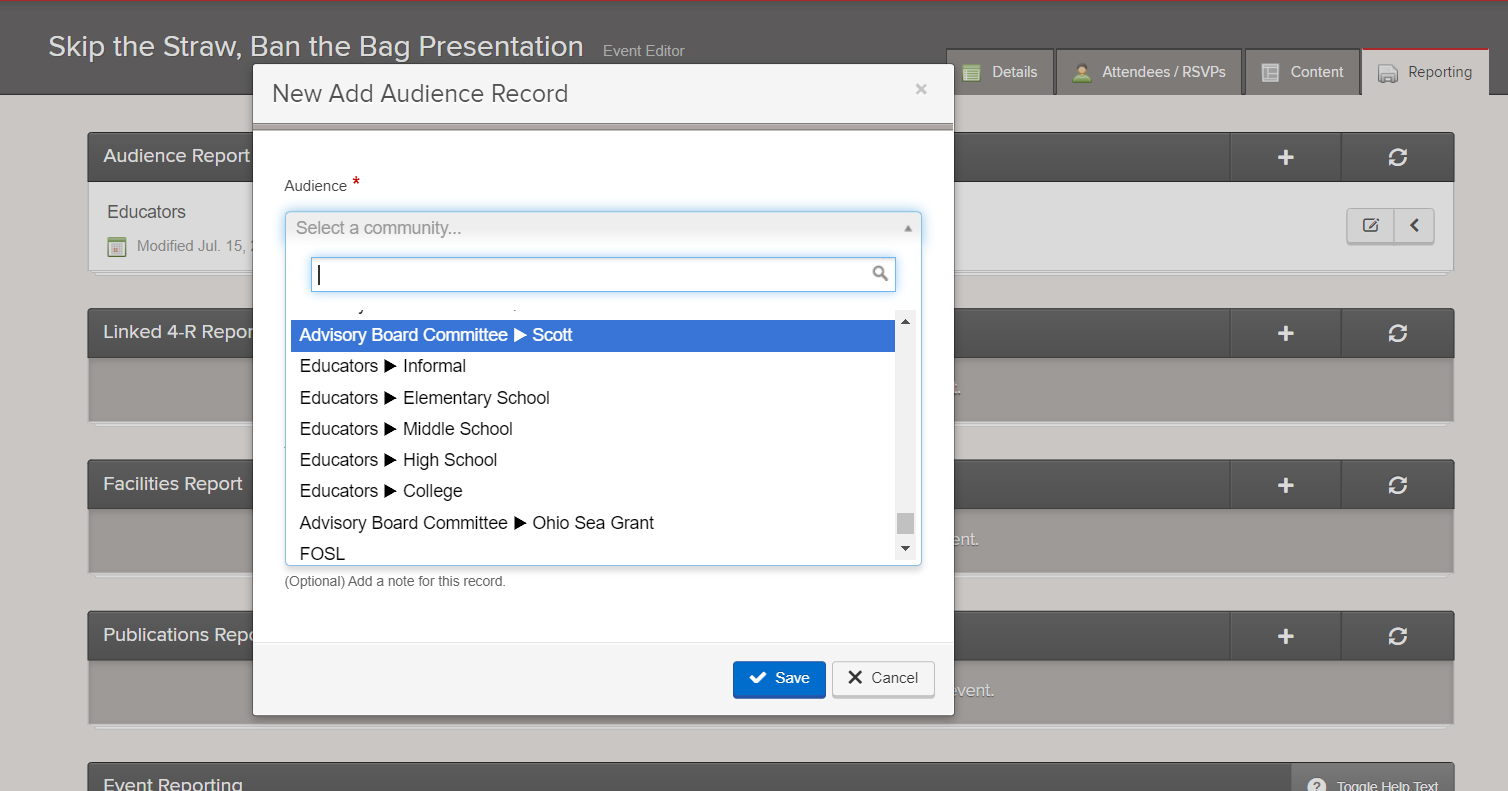 P-12 Students Reached
We use multipliers for educators in different grade levels to estimate number of students reached from educators impacted
Elementary - x30
Middle School – x100
High School – x120
Informal (or all unknown) – x1
Publications to National Library
We use our database to track these as well
Ask PI’s and staff to send us the pre-publication manuscripts
Ask for publication updates in PI annual reports
Ask PI’s for publication updates at least once a year for five years after the end-date of project
Search google scholar for Ohio Sea Grant in acknowledgments
Publications to National Library
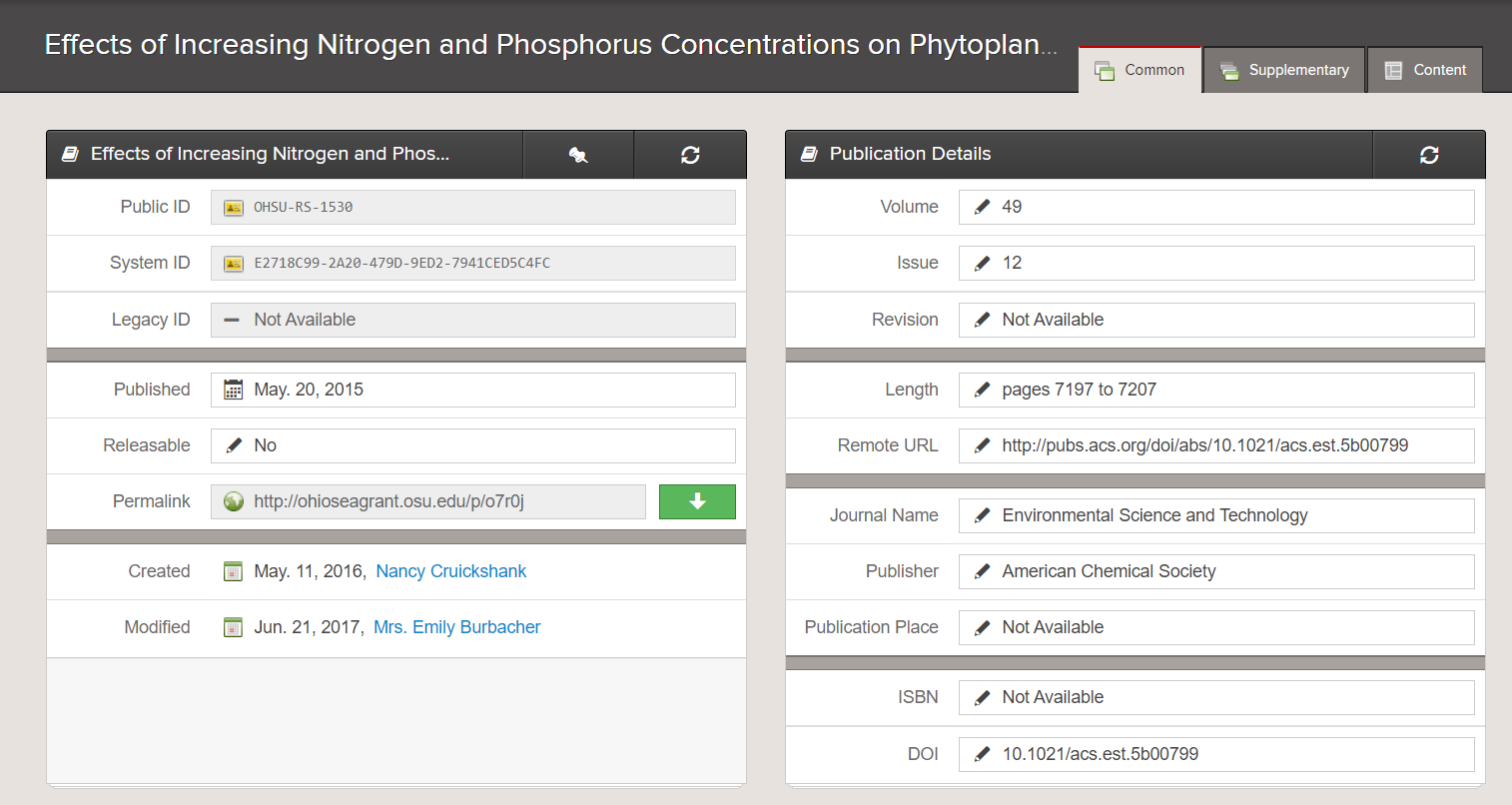 Publications to National Library
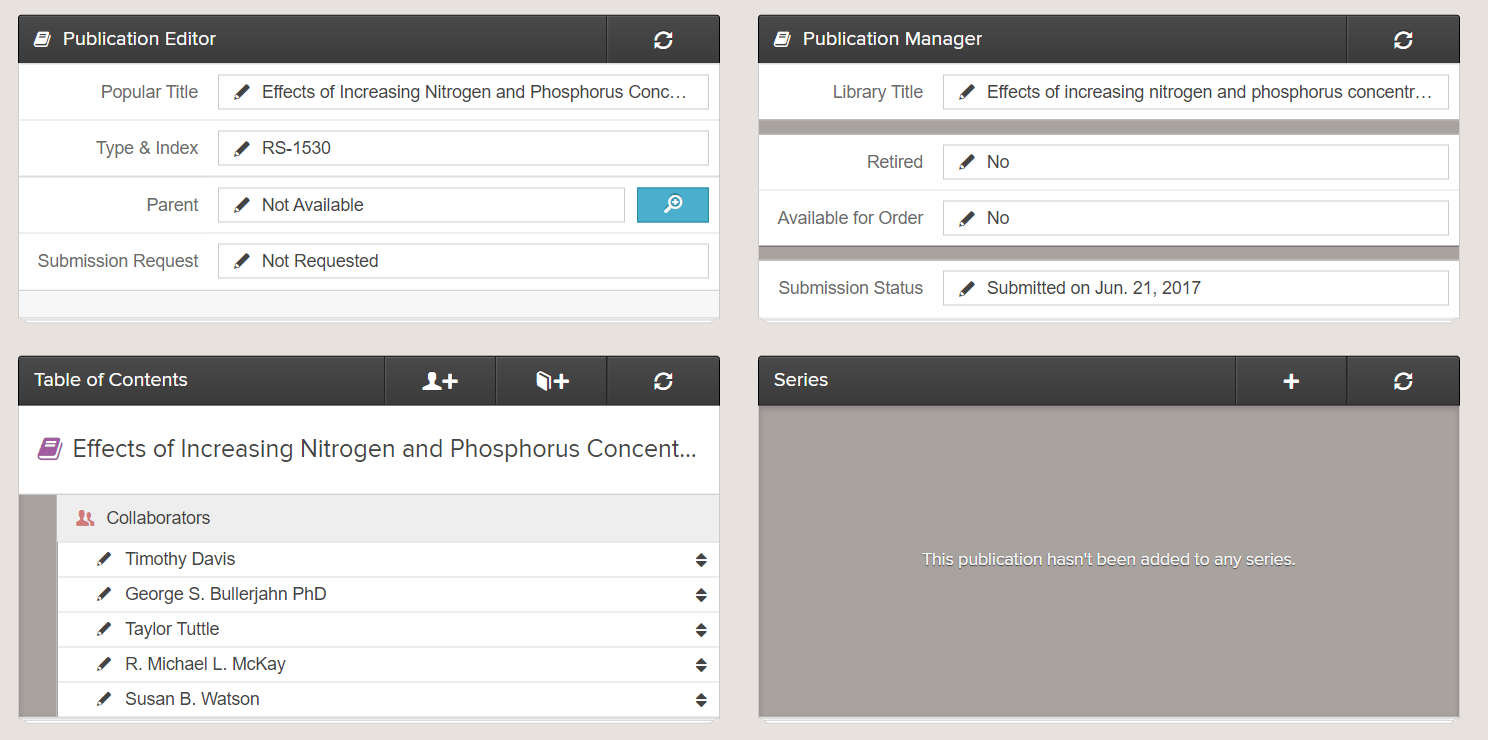 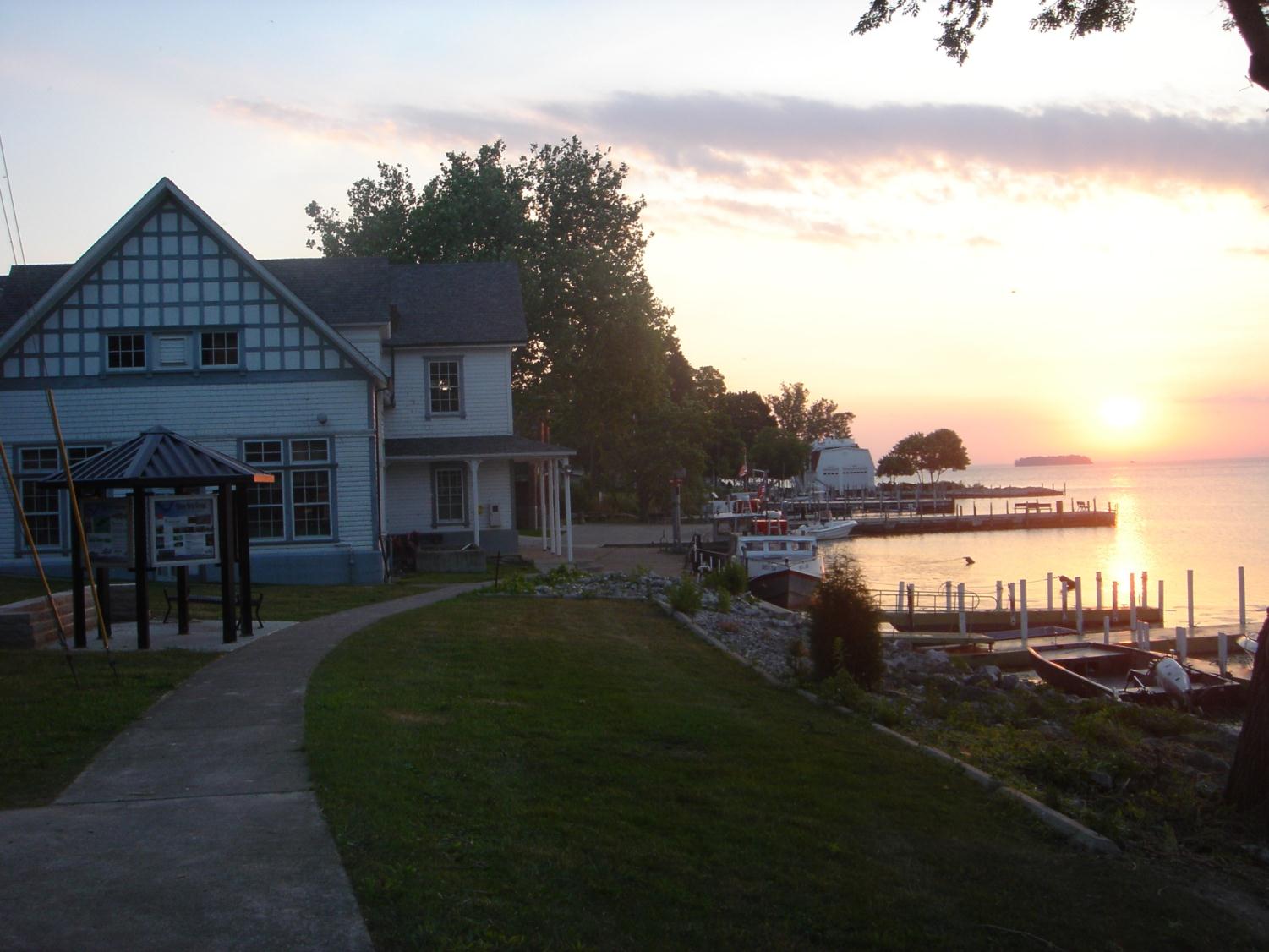 Any Questions?
Kristen DeVanna Fussell
fussell.10@osu.edu
614-292-8971